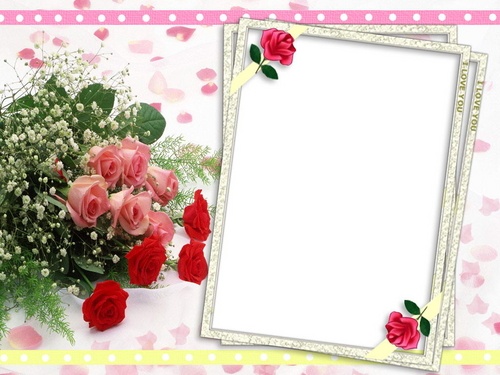 «محمد صلى الله عليه وسلم كأنك تراه»
جمعية سراج للأعمال الاجتماعية-الدار البيضاء
26/02/2017
د. لينة العلمي
01/05/2017
1
«محمد صلى الله عليه وسلم كأنك تراه»
قال الله تعالى: {وَالنَّجْمِ إِذَا هَوَى * مَا ضَلَّ صَاحِبُكُمْ وَمَا غَوَى * وَمَا يَنطِقُ عَنِ الْهَوَى * إِنْ هُوَ إِلَّا وَحْيٌ يُوحَى} (النجم 1-4).
لَقَدْ مَنَّ اللَّهُ عَلَى الْمُؤْمِنِينَ إِذْ بَعَثَ فِيهِمْ رَسُولًا مِنْ أَنْفُسِهِمْ يَتْلُو عَلَيْهِمْ آيَاتِهِ وَيُزَكِّيهِمْ وَيُعَلِّمُهُمُ الْكِتَابَ وَالْحِكْمَةَ وَإِنْ كَانُوا مِنْ قَبْلُ لَفِي ضَلَالٍ مُبِينٍ
لَقَدْ جَاءَكُمْ رَسُولٌ مِّنْ أَنفُسِكُمْ عَزِيزٌ عَلَيْهِ مَا عَنِتُّمْ حَرِيصٌ عَلَيْكُم بِالْمُؤْمِنِينَ رَءُوفٌ رَّحِيمٌ (128)
01/05/2017
2
[Speaker Notes: الشرف العلياء النور]
«محمد صلى الله عليه وسلم كأنك تراه»
( قرأ صلى الله عليه وسلم يوماً قول اللـه فى إبراهيم: ( رَبِّ إِنَّهُنَّ أَضْلَلْنَ كَثِيرًا مِنَ النَّاسِ فَمَنْ تَبِعَنِي فَإِنَّهُ مِنِّي وَمَنْ عَصَانِي فَإِنَّكَ غَفُورٌ رَحِيمٌ ) [ ابراهيم: 36 ] وقرأ قول اللـه فى عيسى:( إِنْ تُعَذِّبْهُمْ فَإِنَّهُمْ عِبَادُكَ وَإِنْ تَغْفِرْ لَهُمْ فَإِنَّكَ أَنْتَ الْعَزِيزُ الْحَكِيمُ )[ المائدة: 118 ].
فبكى صلى الله عليه وسلم فأنزل اللـه إليه جبريل عليه السلام وقال: باجبريل سل محمد ما الذى يبكيك؟ - وهو أعلم-، فنزل جبريل وقال: ما يبكيك يا رسول اللـه؟ قال أمتي.. أمتي يا جبريل، فصعد جبريل إلى الملك الجليل. وقال: يبكى على أمته واللـه أعلم، فقال لجبريل: انزل إلى محمد وقل له إنا سنرضيك فى أمتك ) رواه مسلم .
01/05/2017
3
[Speaker Notes: الشرف العلياء النور]
1- قال الله تعالى: {يَا أَيُّهَا النَّبِيُّ إِنَّا أَرْسَلْنَاكَ شَاهِدًا وَمُبَشِّرًا وَنَذِيرًا * وَدَاعِيًا إِلَى اللهِ بِإِذْنِهِ وَسِرَاجًا مُّنِيرًا * وَبَشِّرِ الْمُؤْمِنِينَ بِأَنَّ لَهُم مِّنَ اللهِ فَضْلًا كَبِيرًا} (الأحزاب 45، 46). 
4- وقال صلى الله عيه وسلم: "أنا أكثر الأنبياء تبعًا يوم القيامة، وأنا أول من يقرع باب الجنة" صحيح مسلم. 
5- وقال صلى الله عليه وسلم: "أنا أول شفيع في الجنة، لم يُصدق نبي من الأنبياء ما صدقت، وإن نبيًا من الأنبياء ما صدقه من أمته إلا رجل واحد" صحيح مسلم. 
6- وقال رسول الله صلى الله عليه وسلم: "أنا سيد ولد آدم يوم القيامة، وأول من تنشق عنه الأرض، وأول شافع ومشفع" صحيح مسلم. 
7- وقال رسول الله صلى الله عليه وسلم: "فضلت على الأنبياء بست: أعطيت جوامع الكلم، ونصرت بالرعب، وأحلت لي الغنائم، وجعلت لي الأرض مسجدًا وطهورًا، وأرسلت إلى الخلق كافة، وختم بي النبيون" رواه الترمذي وابن ماجه وهو حديث حسن صحيح. 
8- وقال رسول الله صلى الله عليه وسلم: "إن مثلي ومثل الأنبياء قبلي، كمثل رجل بنى بنيانًا فأحسنه وأجمله، إلا موضع لبنة من زاوية من زواياه، فجعل الناس يطوفون به ويعجبون لـه، ويقولون: هلا وضعت هذه اللبنة؟ قال: فأنا اللبنة، وأنا خاتم النبيين" رواه البخاري ومسلم. 
9- وقال رسول الله صلى الله عليه وسلم: "إني عند الله مكتوب خاتم النبيين، وإن آدم لمنجدل في طينته، وسأخبركم بأول أمري: دعوة إبراهيم، وبشارة عيسى، ورؤيا أمي التي رأت حين وضعتني، وقد خرج لها نور أضاءت لها منه قصور الشام". رواه أحمد والطبراني والبيهقي وصححه ابن حبان (لمنجدل: ملقى على الأرض).
01/05/2017
4
«محمد صلى الله عليه وسلم كأنك تراه»
قصدوك وامتدحوا ودونـي أغلقـت      أبواب مدحـك فالحـروف عقـام
                             
ماذا أقـول وألـف ألـف قصيـدة          عصمـاء قبلـي سطـرت أقـلام 
                          
مدحوك ما بلغـوا برغـم ولائهـم           أسـوار مجـدك فالدنـو لـمـام
                            
ودنـوت مذهـولا أسيـرا لا أرى             حيـران يلجـم شعـري الإحجـام
01/05/2017
5
[Speaker Notes: الشرف العلياء النور]
«محمد صلى الله عليه وسلم كأنك تراه»
تراه رحمةً
تراه علماً
تراه صحبةً
تراه عابداً
تراه شخصاً
01/05/2017
6
«محمد صلى الله عليه وسلم كأنك تراه» - تراه رحمة!
وَمَا أَرْسَلْنَاكَ إِلَّا رَحْمَةً لِّلْعَالَمِينَ (107)
"يا أيها الناس إنما أنا رحمة مهداة"
قال رسول الله صلى الله عليه وسلم: "من لا يرحم الناس لا يرحمه الله عز وجل". رواه مسلم.
01/05/2017
7
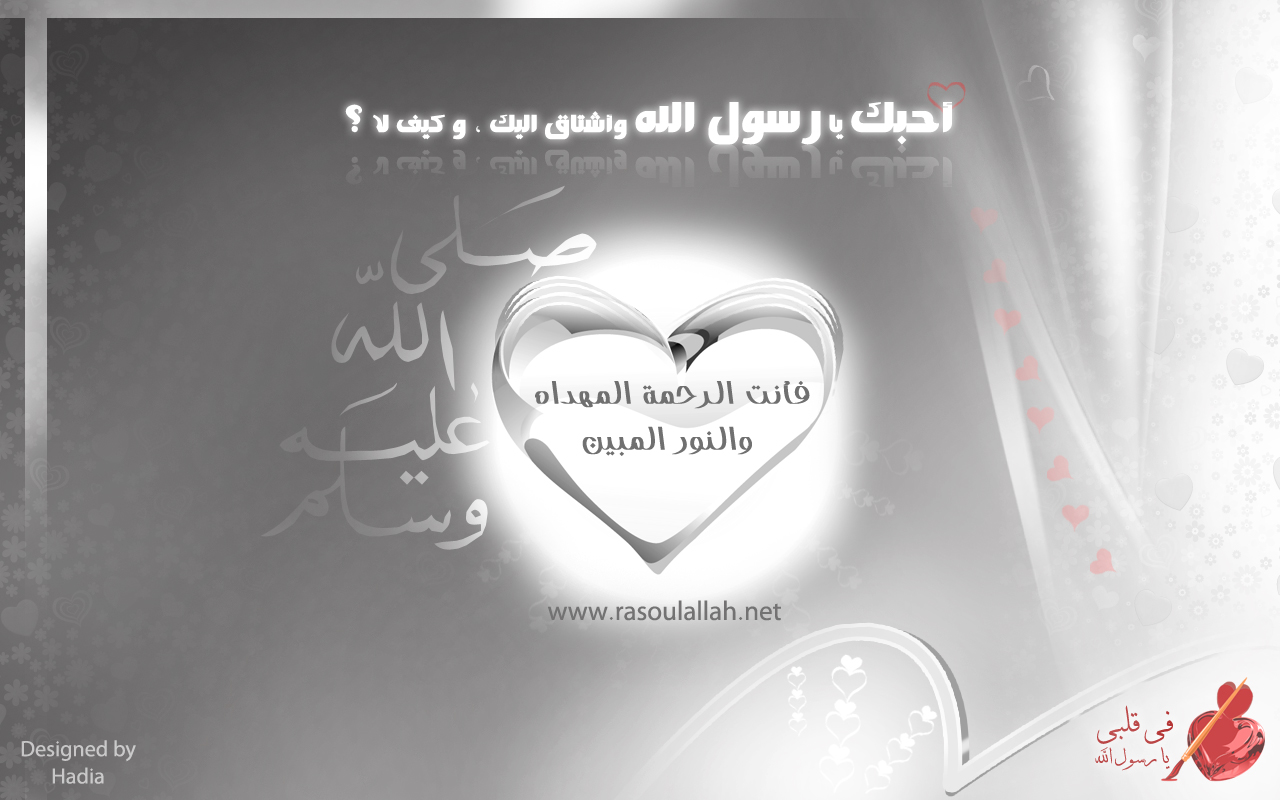 صور من رحمة النبى صلى الله عليه وسلم بغير المسلمين
الصورة الثانية
الصورة الأولى
الصورة الرابعة
الصورة الثالثة
الصورة السادسة
الصورة الخامسة
الصورة الثامنة
الصورة السابعة
الصورة العاشرة
الصورة التاسعة
الصورة الثانية عشر
الصورة الحادية عشر
www.islamcg.com
خروج
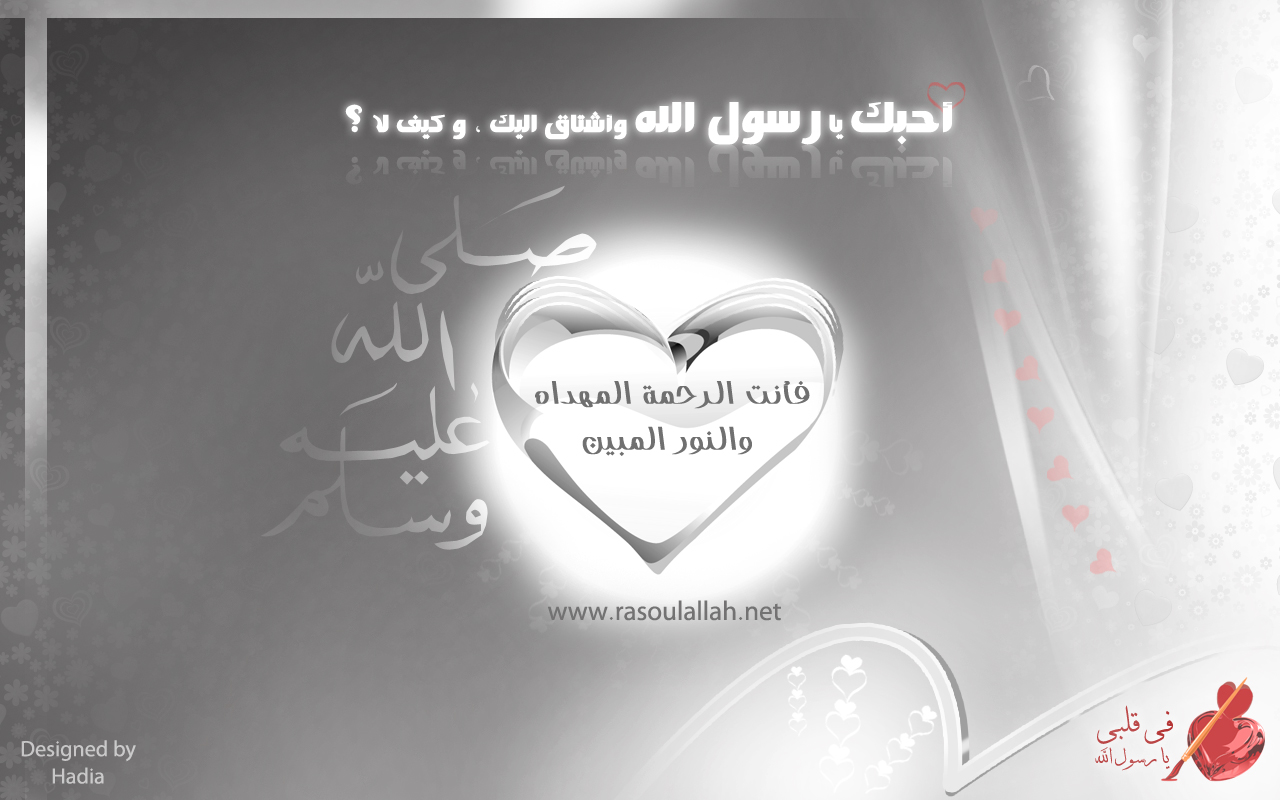 صور من رحمة النبي صلى الله عليه وسلم بغير المسلمين
الصورة الأولى
عن عائشة رضي الله عنها قالت للنبي صلى الله عليه وسلم : هل أتى عليك يوم أشد من يوم أحد ؟ قال ( لقد لقيت من قومك ما لقيت ، وكان أشد ما لقيت منهم يوم العقبة ، إذ عرضت نفسي على ابن عبد ياليل بن عبد كلال ، فلم يجبني إلى ما أردت ، فانطلقت وأنا مهموم على وجهي ، فلم أستفق إلا وأنا بقرن الثعالب ، فرفعت رأسي ، فإذا أنا بسحابة قد أظلتني ، فنظرت فإذا فيها جبريل ، فناداني فقال : إن الله قد سمع قول قومك لك ، وما ردوا عليك ، وقد بعث الله إليك ملك الجبال ، لتأمره بما شئت فيهم ، فناداني ملك الجبال ، فسلم علي ، ثم قال : يا محمد ، فقال : ذلك فيما شئت ، إن شئت أن أطبق عليهم الأخشبين ؟ فقال النبي صلى الله عليه وسلم : بل أرجو أن يخرج الله من أصلابهم من يعبد الله وحده ، لا يشرك به شيئاً ) رواه البخاري .
www.islamcg.com
خروج
التالى
الرئيسية
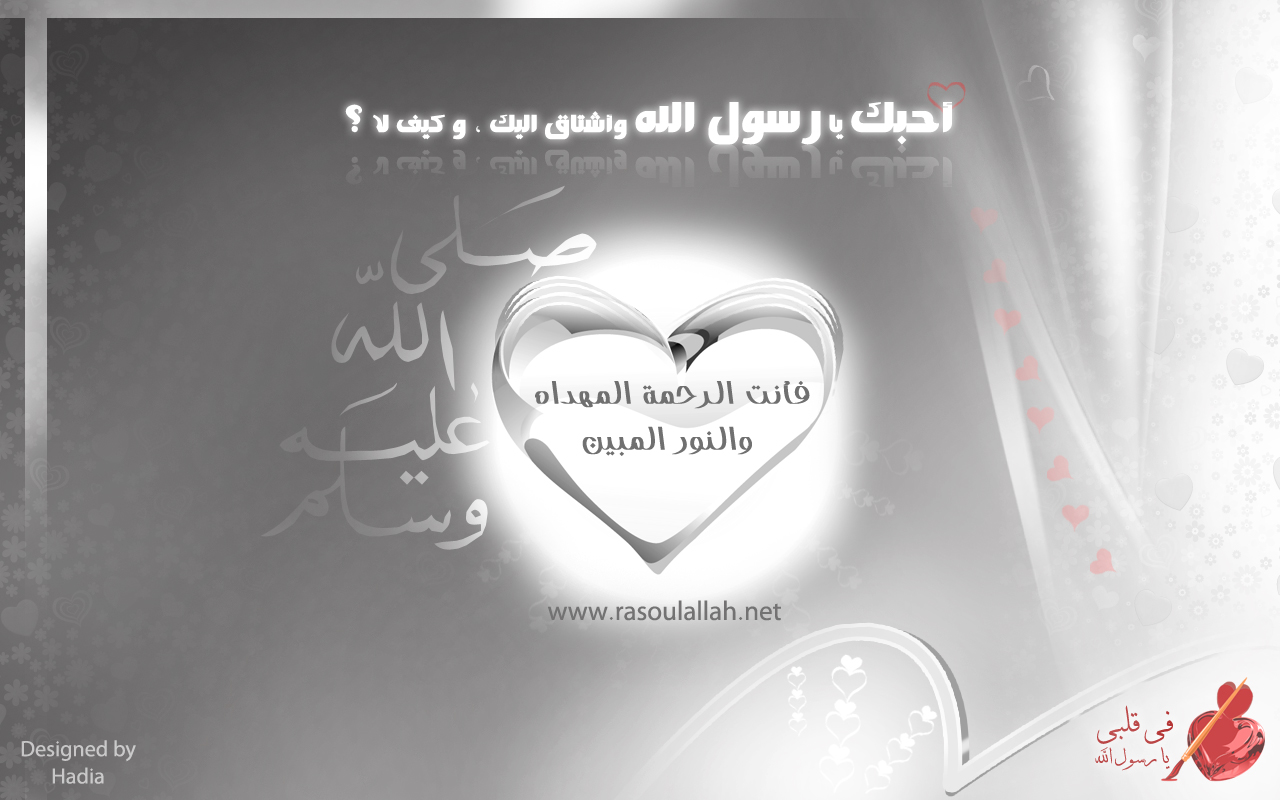 صور من رحمة النبي صلى الله عليه وسلم بغير المسلمين
الصورة الثانية
عن ابن عمر رضي الله عنهما ( أن امرأة وجدت في بعض مغازي رسول الله صلى الله عليه وسلم مقتولة . فأنكر رسول الله صلى الله عليه وسلم قتل النساء والصبيان ) رواه البخاري ومسلم .
وفي رواية لهما ( وجدت امرأة مقتولة في بعض تلك المغازي . فنهى رسول الله صلى الله عليه وسلم عن قتل النساء والصبيان ).
www.islamcg.com
خروج
التالى
السابق
الرئيسية
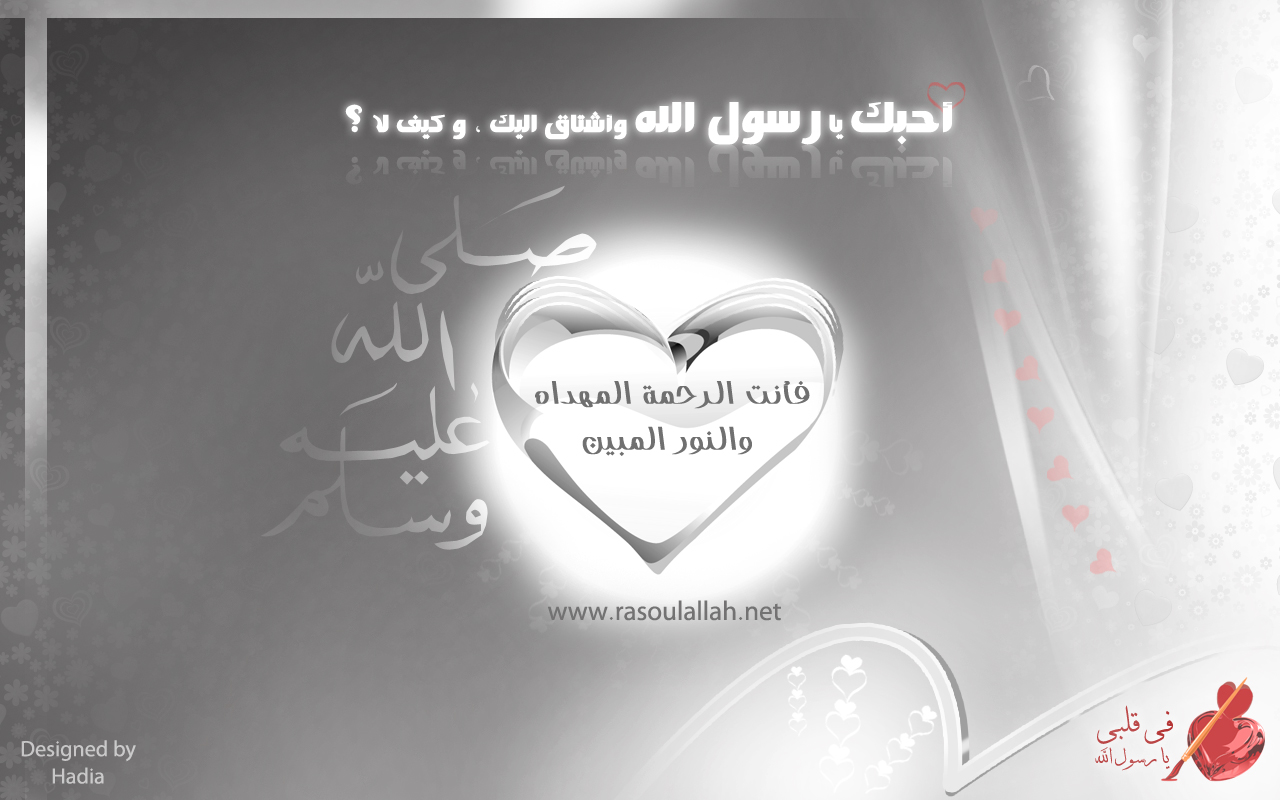 صور من رحمة النبي صلى الله عليه وسلم بغير المسلمين
الصورة الثالثة
عن أنس بن مالك رضي الله عنه : كان غلام يهودي يخدم النبي صلى الله عليه وسلم فمرض ، فأتاه النبي صلى الله عليه وسلم يعوده ، فقعد عند رأسه ، فقال له : أسلم . فنظر إلى أبيه وهو عنده ، فقال له : أطع أبا القاسم صلى الله عليه وسلم ، فأسلم ، فخرج النبي صلى الله عليه وسلم وهو يقول : الحمد لله الذي أنقذه من النار ) رواه البخاري .
www.islamcg.com
خروج
التالى
السابق
الرئيسية
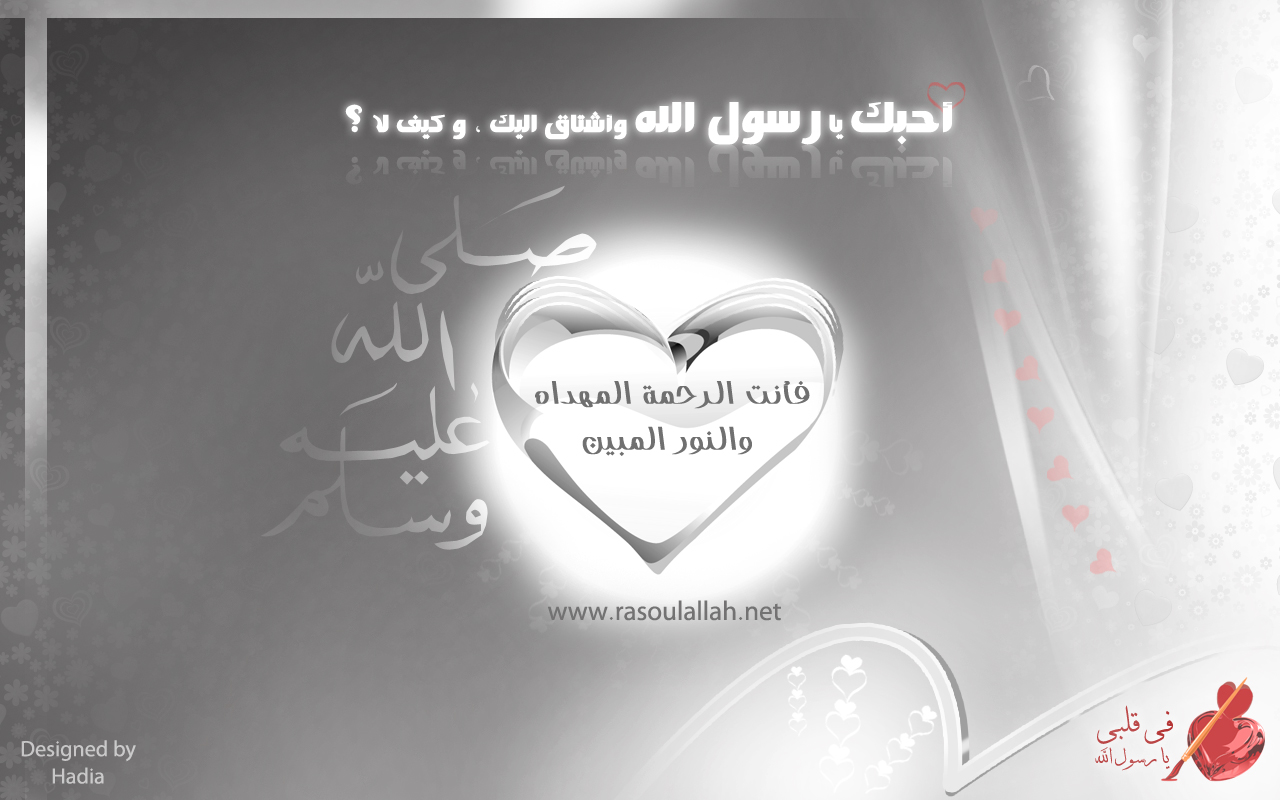 صور من رحمة النبي صلى الله عليه وسلم بغير المسلمين
الصورة الرابعة
عن عبد الله بن عمرو رضي الله عنهما أن النبي صلى الله عليه وسلم قال : (من قتل نفسا معاهدا لم يرح رائحة الجنة ، وإن ريحها ليوجد من مسيرة أربعين عاما ) رواه البخاري .
www.islamcg.com
خروج
التالى
السابق
الرئيسية
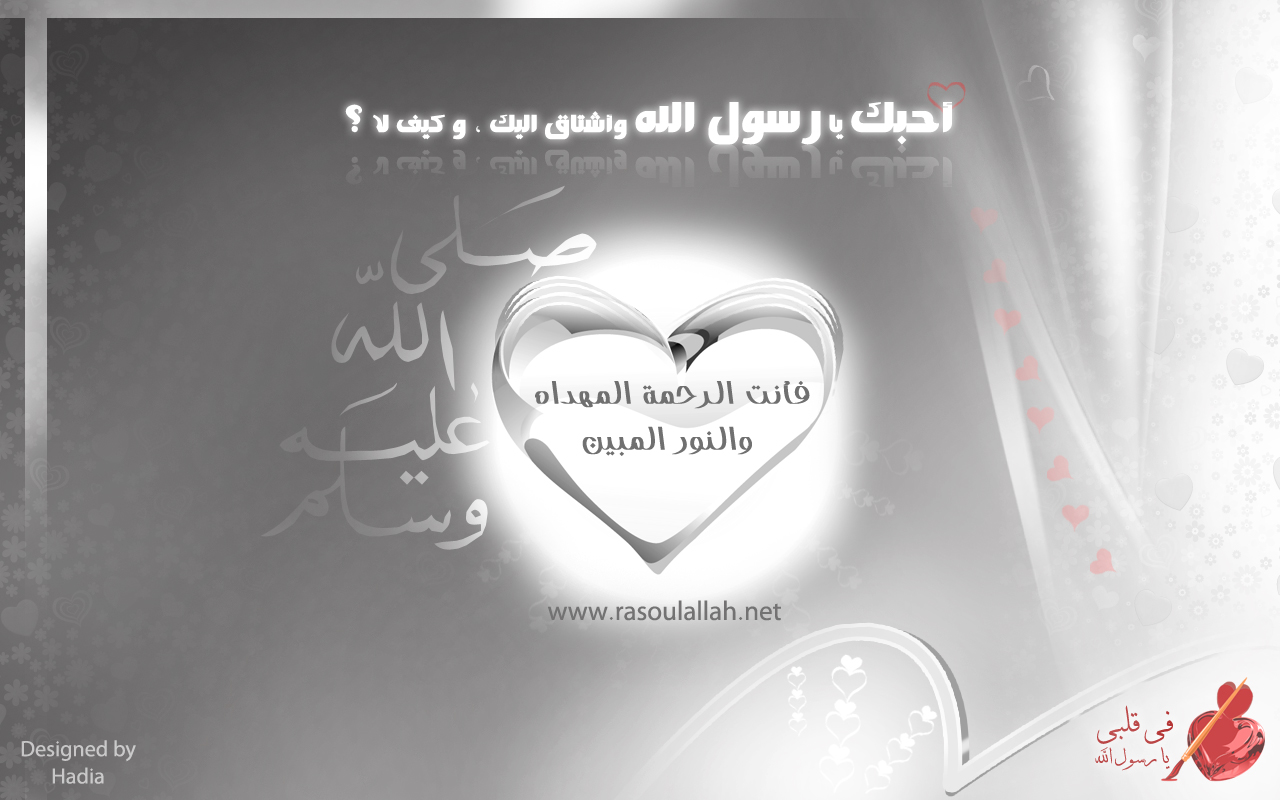 صور من رحمة النبي صلى الله عليه وسلم بغير المسلمين
الصورة الخامسة
غزواته وسراياه : ما بدأ النبي صلى الله عليه وسلم حرباً قط , إذ كان حريصاً ألا يراق دم إنسان فهو نبي الرحمة , ولقد كان عظيماً في رحمته بالناس عظيماً في استعداده للحرب , عظيماً في خططه عظيماً في تحقيق النصر واستثماره ، ولقد غزى بنفسه خمساً وعشرين غزوة
www.islamcg.com
خروج
التالى
السابق
الرئيسية
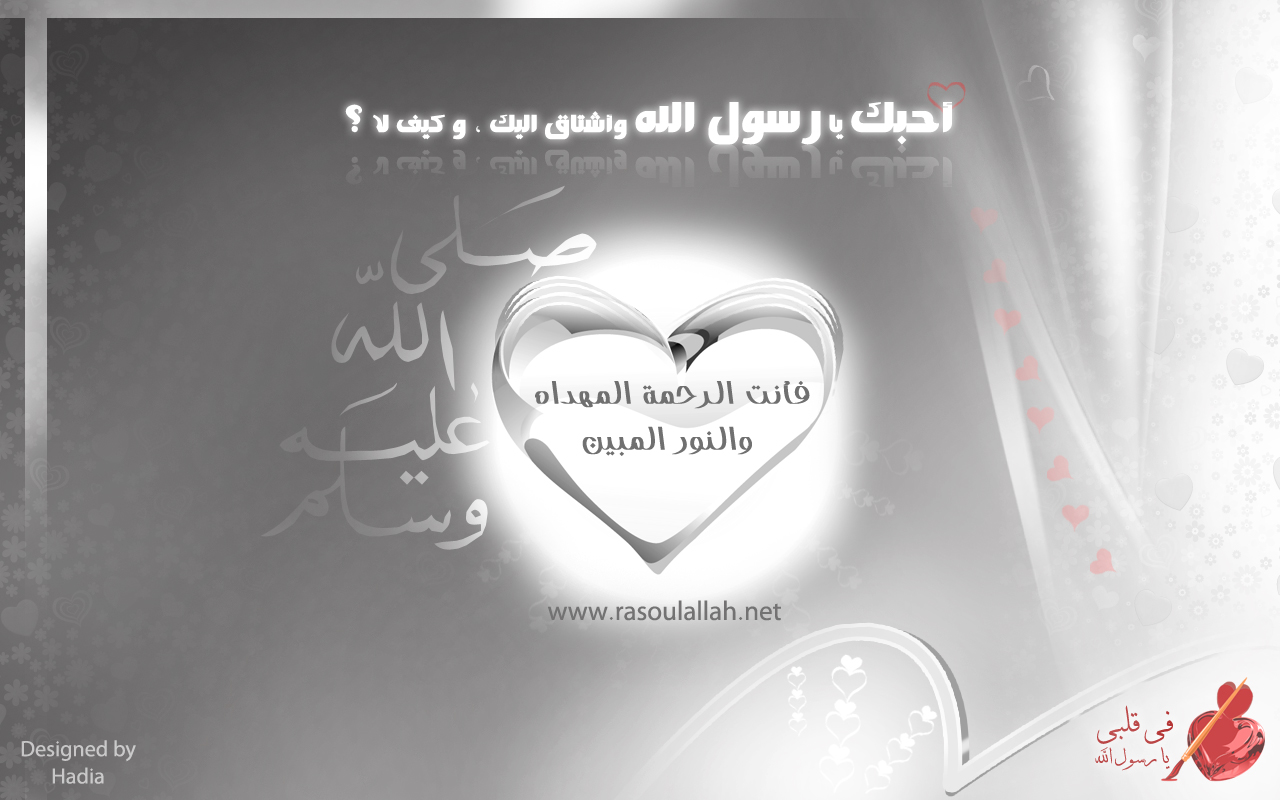 صور من رحمة النبي صلى الله عليه وسلم بغير المسلمين
الصورة السادسة
عن أبي هريرة رضي الله عنه قال بعث النبي صلى الله عليه وسلم خيلا قبل نجد ، فجاءت برجل من بني حنيفة يقال له ثمامة بن أثال ، فربطوه بسارية من سواري المسجد ، فخرج إليه النبي صلى الله عليه وسلم فقال : ( ما عندك يا ثمامة ) . فقال : عندي خير يا محمد ، إن تقتلني تقتل ذا دم ، وإن تنعم تنعم على شاكر ، وإن كنت تريد المال ، فسل منه ما شئت . فترك حتى كان الغد ، فقال : ( ما عندك يا ثمامة ) . فقال : ما قلت لك ، إن تنعم تنعم على شاكر فتركه حتى كان بعد الغد فقال : ما عندك يا ثمامة فقال : عندي ما قلت لك فقال : ( أطلقوا ثمامة ) . فانطلق إلى نخل قريب من المسجد ، فاغتسل ثم دخل المسجد ، فقال : أشهد أن لا إله إلا الله ، وأشهد أن محمدا رسول الله ، يا محمد ، والله ما كان على الأرض وجه أبغض إلي من وجهك ، فقد أصبح وجهك أحب الوجوه إلي ، والله ما كان من دين أبغض إلي من دينك ، فأصبح دينك أحب دين إلي ، والله ما كان من بلد أبغض إلي من بلدك ، فأصبح بلدك أحب البلاد إلي ، وإن خيلك أخذتني ، وأنا أريد العمرة ، فماذا ترى ؟ فبشره رسول الله صلى الله عليه وسلم وأمره أن يعتمر ، فلما قدم مكة قال له قائل : صبوت ، قال : لا ، ولكن أسلمت مع محمد رسول الله صلى الله عليه وسلم ، ولا والله ، لا يأتيكم من اليمامة حبة حنطة حتى يأذن فيها النبي صلى الله عليه وسلم ) رواه البخاري ومسلم .
www.islamcg.com
خروج
التالى
السابق
الرئيسية
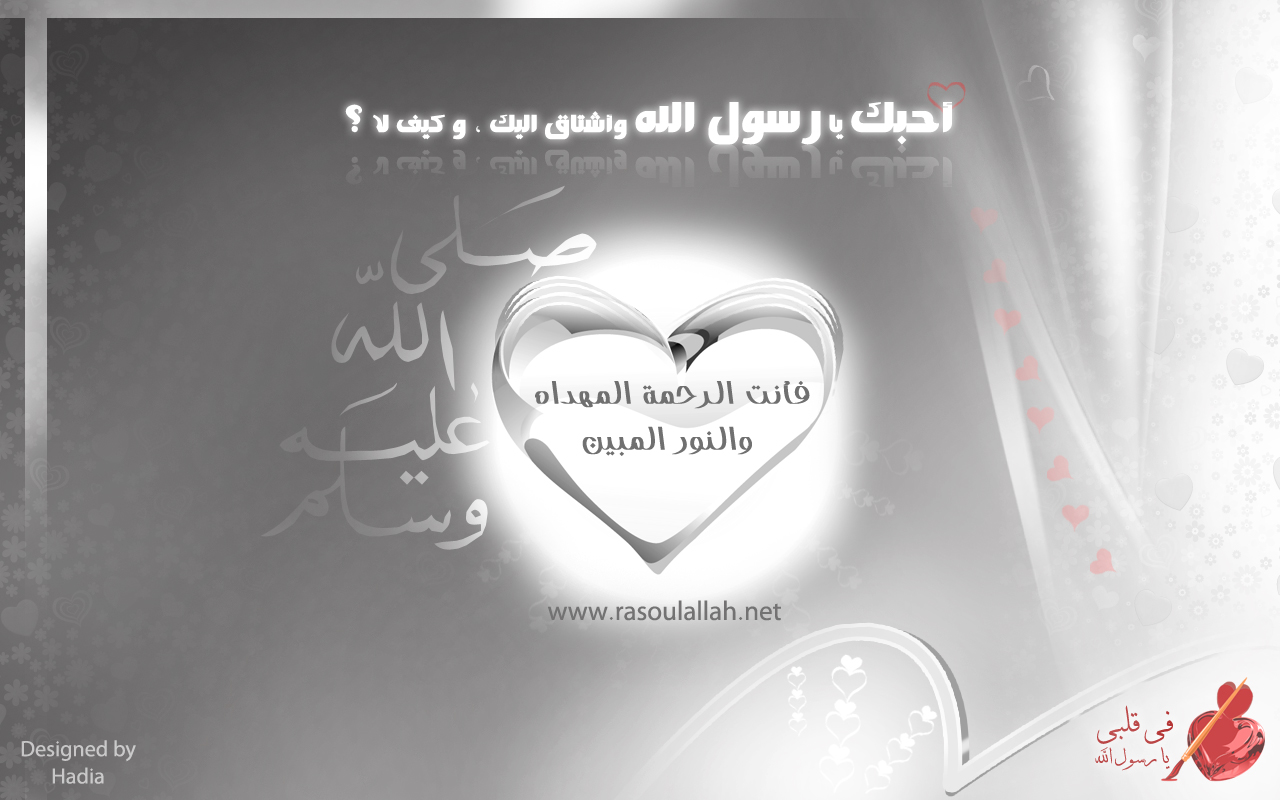 صور من رحمة النبي صلى الله عليه وسلم بغير المسلمين
الصورة السابعة
عن خالد بن الوليد رضي الله عنه قال: ( غزوت مع رسول الله صلى الله عليه وسلم خيبر فأتت اليهود فشكوا أن الناس قد أسرعوا إلى حظائرهم فقال رسول الله صلى الله عليه وسلم ألا لا تحل أموال المعاهدين إلا بحقها ) رواه أبو داود بسند حسن .
www.islamcg.com
خروج
التالى
السابق
الرئيسية
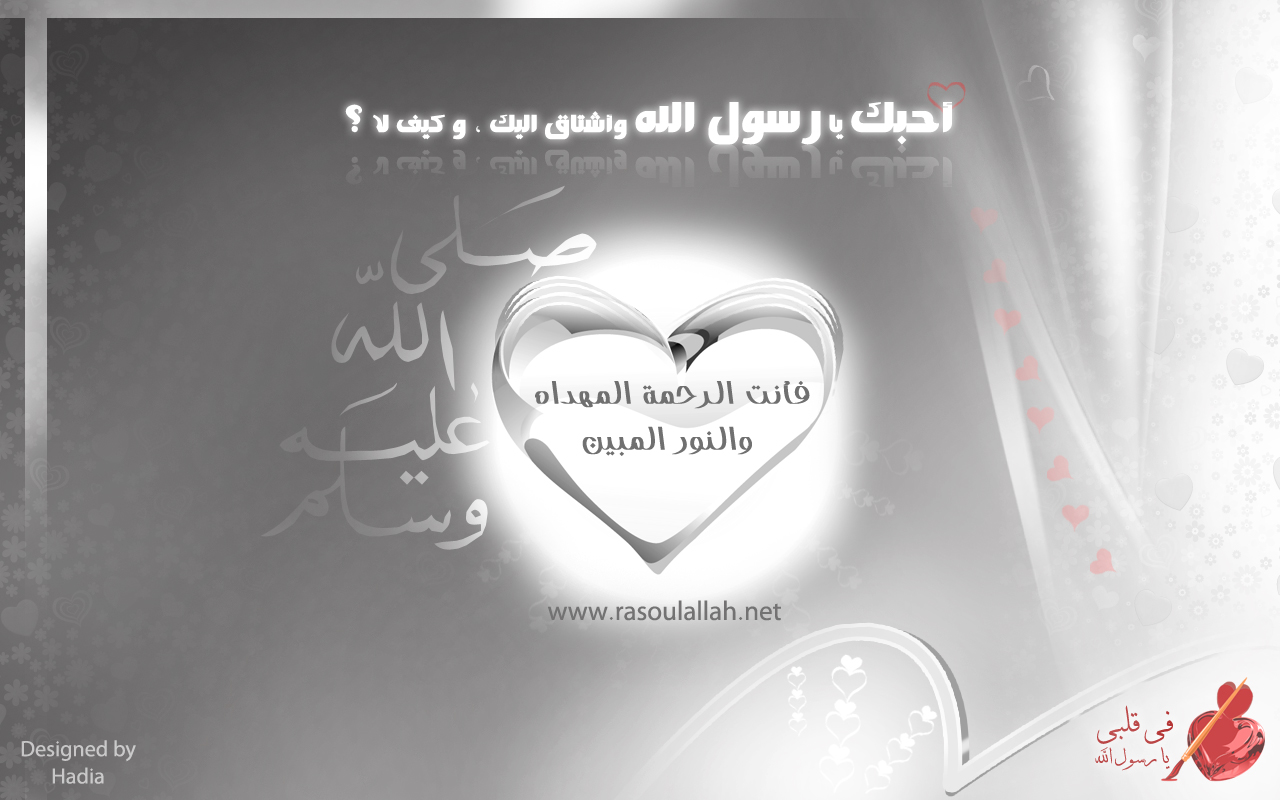 صور من رحمة النبي صلى الله عليه وسلم بغير المسلمين
الصورة الثامنة
عن سهل بن سعد الساعدي رضي الله عنه أنه سمع النبي صلى الله عليه وسلم يقول يوم خيبر : ( لأعطين الراية رجلا يفتح الله على يديه ) . فقاموا يرجون لذلك أيهم يعطى ، فغدوا وكلهم يرجو أن يعطى ، فقال : ( أين علي ) . فقيل : يشتكي عينيه ، فأمر فدعي له ، فبصق في عينيه ، فبرأ مكانه حتى كأنه لك يكن به شيء ، فقال : نقاتلهم حتى يكونوا مثلنا ؟ فقال : ( على رسلك ، حتى تنزل بساحتهم ، ثم ادعهم إلى الإسلام ، وأخبرهم بما يجب عليهم ، فوالله لأن يهدى بك رجل واحد خير لك من حمر النعم ) . رواه البخاري ومسلم .
www.islamcg.com
خروج
التالى
السابق
الرئيسية
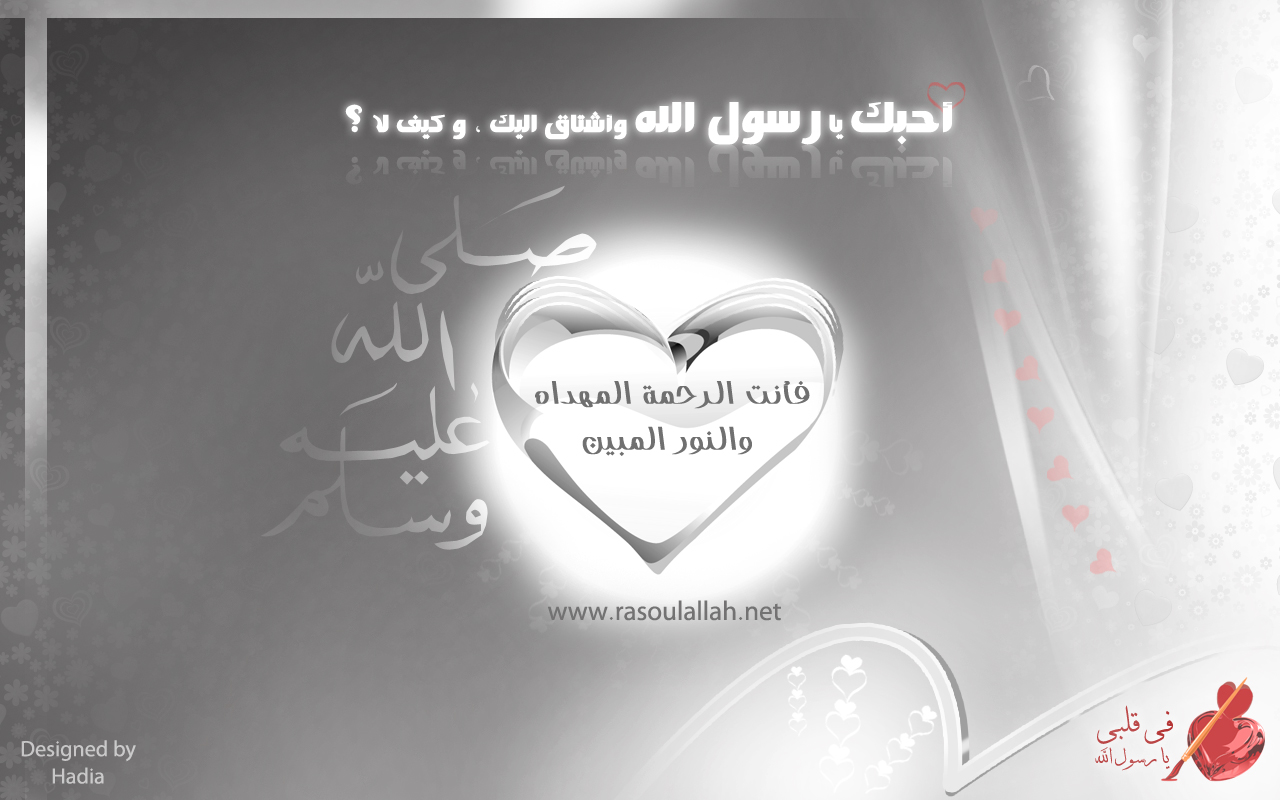 صور من رحمة النبي صلى الله عليه وسلم بغير المسلمين
الصورة التاسعة
عن أبي هريرة رضي الله عنه أنه قال : قيل : يا رسول الله ! ادع على المشركين . قال " إني لم أبعث لعانا . وإنما بعثت رحمة "رواه مسلم .
www.islamcg.com
خروج
التالى
السابق
الرئيسية
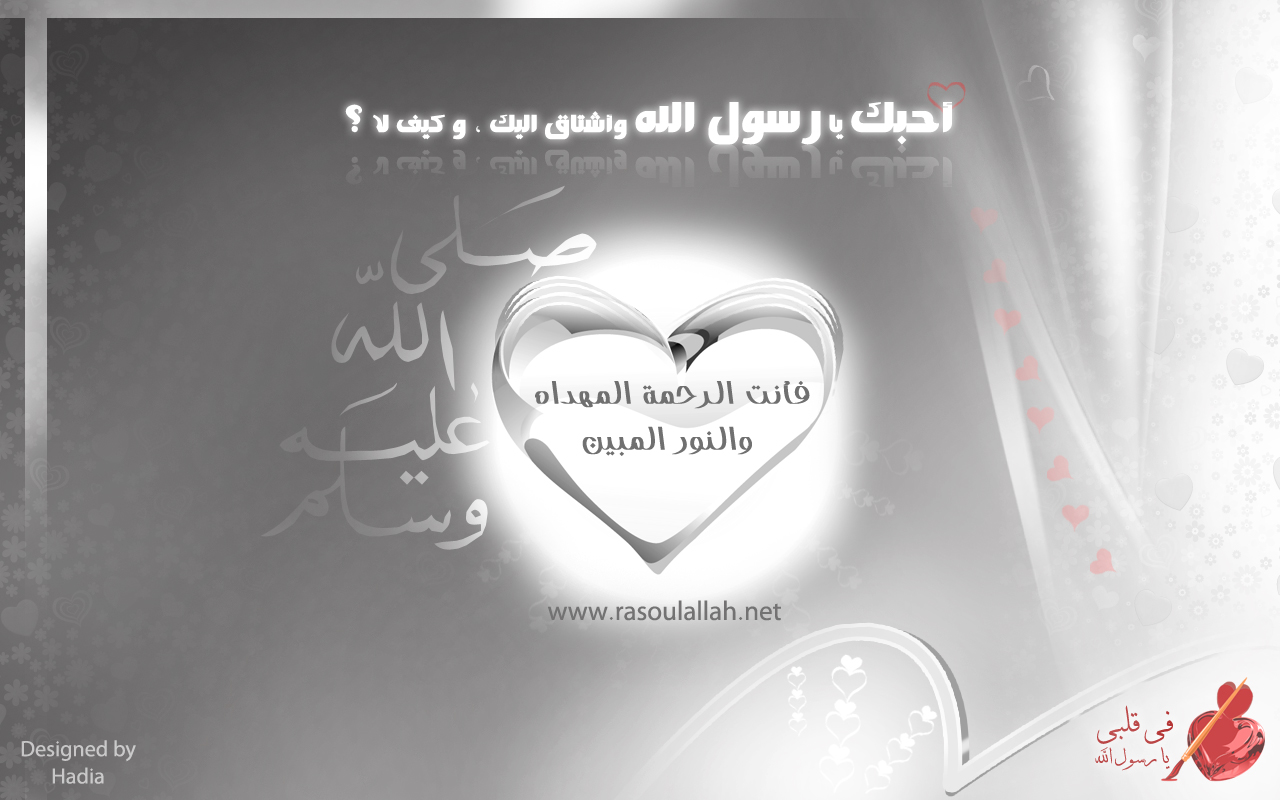 صور من رحمة النبي صلى الله عليه وسلم بغير المسلمين
الصورة العاشرة
عن أبي هريرة رضي الله عنه قال : كنت أدعو أمي إلى الإسلام وهي مشركة . فدعوتها يوما فأسمعتني في رسول الله صلى الله عليه وسلم ما أكره . فأتيت رسول الله صلى الله عليه وسلم وأنا أبكي . قلت : يا رسول الله ! إني كنت أدعو أمي إلى الإسلام فتأبى علي . فدعوتها اليوم فأسمعتني فيك ما أكره . فادع الله أن يهدي أم أبي هريرة . فقال رسول الله صلى الله عليه وسلم " اللهم ! اهد أم أبي هريرة " فخرجت مستبشرا بدعوة نبي الله صلى الله عليه وسلم . فلما جئت فصرت إلى الباب . فإذا هو مجاف . فسمعت أمي خشف قدمي . فقالت : مكانك ! يا أبا هريرة ! وسمعت خضخضة الماء . قال فاغتسلت ولبست درعها وعجلت عن خمارها . ففتحت الباب . ثم قالت : يا أبا هريرة ! أشهد أن لا إله إلا الله ، وأشهد أن محمدا عبده ورسوله . قال فرجعت إلى رسول الله صلى الله عليه وسلم ، فأتيته وأنا أبكي من الفرح . قال قلت : يا رسول الله ! أبشر قد استجاب الله دعوتك وهدى أم أبي هريرة . فحمد الله وأثنى عليه وقال خيرا . قال قلت : يا رسول الله ! ادع الله أن يحببني أنا وأمي إلى عبادة المؤمنين ، ويحببهم إلينا . قال فقال رسول الله صلى الله عليه وسلم " اللهم ! حبب عبيدك هذا - يعني أبا هريرة - وأمه إلى عبادك المؤمنين . وحبب إليهم المؤمنين " فما خلق مؤمن يسمع بي ، ولا يراني ، إلا أحبني ) رواه مسلم .
www.islamcg.com
خروج
التالى
السابق
الرئيسية
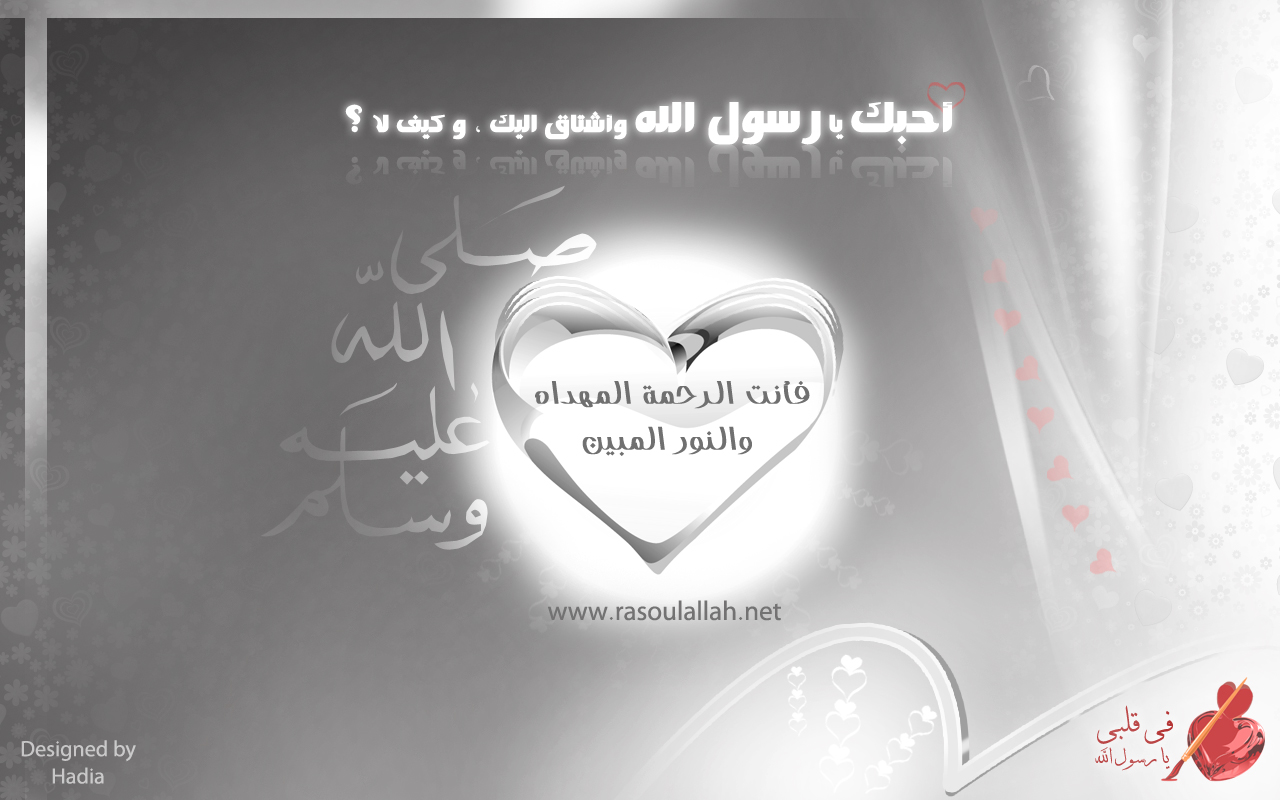 صور من رحمة النبي صلى الله عليه وسلم بغير المسلمين
الصورة الحادية عشرة
عن أبي هريرة رضي الله عنه قال :قدم طفيل بن عمرو الدوسي وأصحابه ، على النبي صلى الله عليه وسلم فقالوا : يا رسول الله ، إن دوسا عصت وأبت ، فادع الله عليها ، فقيل : هلكت دوس ، قال : ( اللهم اهد دوسا وأت بهم ) رواه البخاري .
www.islamcg.com
خروج
التالى
السابق
الرئيسية
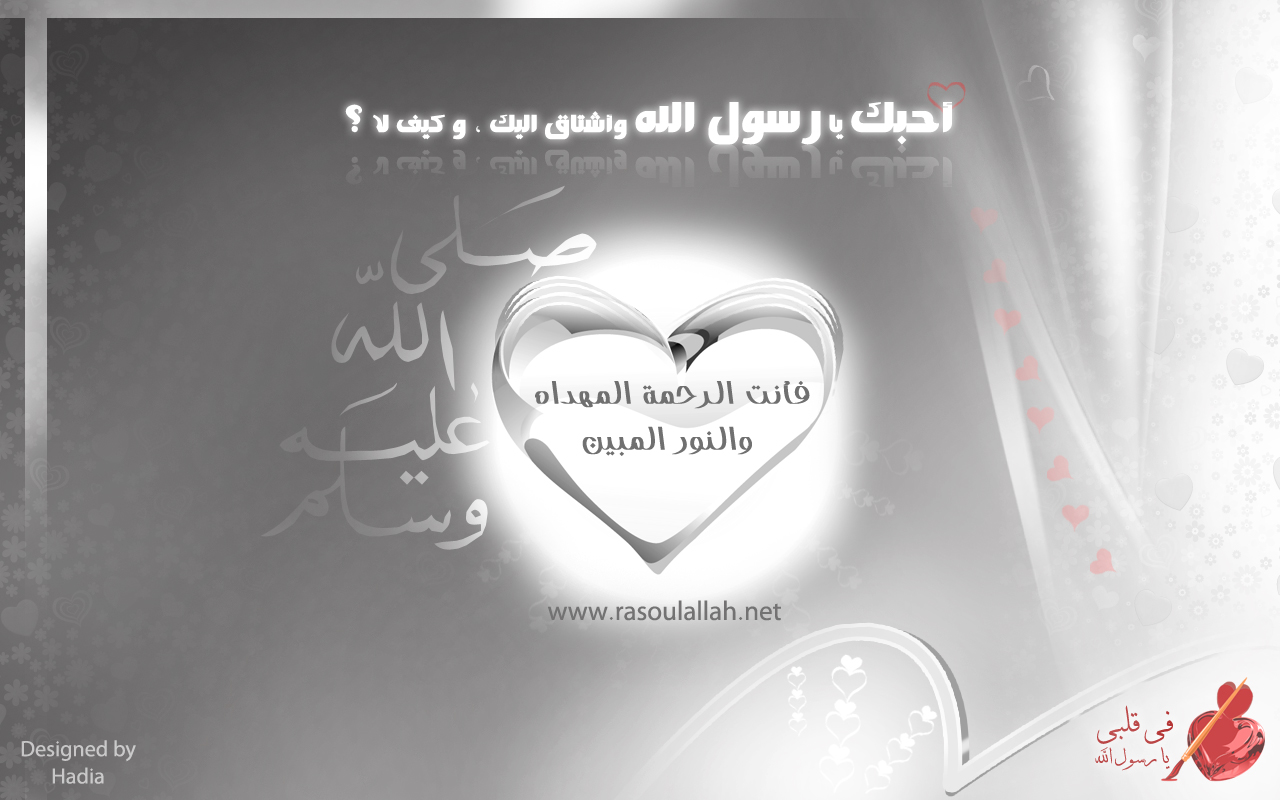 صور من رحمة النبي صلى الله عليه وسلم بغير المسلمين
الصورة الثانية عشرة
عن جابر بن عبد الله رضي الله عنهما أنهم قالوا : يا رسول الله ! أحرقتنا نبال ثقيف ، فادع الله عليهم . فقال : اللهم اهد ثقيفا ) رواه الترمذي بسند صحيح .
www.islamcg.com
خروج
السابق
الرئيسية
جاء في صحيح البخاري في حديث الشفاعة العظمى عن أنس رضي الله عنه وفي الحديث قول النبي صلى الله عليه وسلم (فيأتوني ، فأستأذن على ربي في داره فيؤذن لي عليه ، فإذا رأيته وقعت ساجدا ، فيدعني ما شاء الله أن يدعني ، فيقول : ارفع محمد ، وقل يسمع ، واشفع تشفع ، وسل تعط ، قال : فأرفع رأسي فأثني على ربي بثناء وتحميد يعلمنيه ، فيحد لي حدا ، فأخرج فأدخلهم الجنة - قال قتادة : وسمعته أيضا يقول : فأخرج فأخرجهم من النار وأدخلهم الجنة - ثم أعود فأستأذن على ربي في داره ، فيؤذن لي عليه ، فإذا رأيته وقعت ساجدا ، فيدعني ما شاء الله أن يدعني ، ثم يقول : ارفع محمد ، وقل يسمع ، واشفع تشفع ، وسل تعط ، قال : فأرفع رأسي فأثني على ربي بثناء وتحميد يعلمنيه ، قال : ثم أشفع فيحد لي حدا ، فأخرج فأدخلهم الجنة - قال قتادة : وسمعته يقول : فأخرج فأخرجهم من النار وأدخلهم الجنة - ثم أعود الثالثة ، فأستأذن على ربي في داره فيؤذن لي عليه ، فإذا رأيته وقعت له ساجدا ، فيدعني ما شاء الله أن يدعني ، ثم يقول : ارفع محمد ، وقل يسمع ، واشفع تشفع ، وسل تعطه ، قال : فأرفع رأسي ، فأثني على ربي بثناء وتحميد يعلمنيه ، قال : ثم أشفع فيحد لي حدا ، فأخرج فأدخلهم الجنة - قال قتادة : وقد سمعته يقول : فأخرج فأخرجهم من النار وأدخلهم الجنة - حتى ما يبقى في النار إلا من حبسه القرآن) . أي وجب عليه الخلود . قال : ثم تلا هذه الآية : {عسى أن يبعثك ربك مقاما محمودا} . قال : وهذا المقام المحمود الذي وعده نبيكم صلى الله عليه وسلم .
21
يقول المستشرق الروماني جيورجيو:
"حوى هذا الدستور اثنين وخمسين بندا،خمسة وعشرون منها 
خاصة بأمور المسلمين، وسبعة وعشرون مرتبطة بالعلاقة بين 
المسلمين وأصحاب الأديان الأخرى، ولاسيما اليهود وعبدة 
الأوثان. وقد دُوّن هذا الدستور بشكل يسمح لأصحاب الأديان 
الأخرى بالعيش مع المسلمين بحرية، ولهم أن يقيموا شعائرهم 
حسب رغبتهم، ومن غير أن يتضايق أحد الفرقاء.
وضع هذا الدستور في السنة الأولى للهجرة ؛ أى عام 623م. 
ولكن في حال مهاجمة المدينة - من قبل عدو -عليهم أن يتحدوا 
لمجابهته وطرده”( ك. جيورجيو : نظرة جديدة في سيرة رسول
 الله ، ص 192).
01/05/2017
22
كان دائم البشر، سهل الخلق، لين الجانب، ليس بفظ، ولا غليظ، ولا صخاب، ولا فحاش، ولا عتاب، ولا مداح، يتغافل عما لا يشتهي، ولا يقنط منه قد ترك نفسه من ثلاث الرياء، والإكثار، وما لا يعنيه، وترك الناس من ثلاث لا يذم أحداً، ولا يعيره، ولا يطلب عورته، ولا يتكلم إلا فيما يرجو ثوابه، إذا تكلم أطرق جلساؤه، كأنما على رؤوسهم الطير، وإذا سكت تكلموا. لا يتنازعون عنده الحديث. من تكلم عنده أنصتوا له حتى يفرغ، حديثهم حديث أولهم، يضحك مما يضحكون منه، ويعجب مما يعجبون منه، ويصبر للغريب على الجفوة في المنطق، ويقول إذا رأيتم صاحب الحاجة يطلبها فأرفدوه، ولا يطلب الثناء إلا من مكافئ.
01/05/2017
23
«محمد صلى الله عليه وسلم كأنك تراه»ـ صحبةً
تقول عائشة رضي الله عنه: ((ما ضرب رسول الله صلى الله عليه وسلم شيئاً قط بيده، ولا امرأة ولا خادماً إلا أن يجاهد في سبيل الله))
وغضب مرة مع عائشة فقال لها: هل ترضين أن يحكم بيننا أبو عبيدة بن الجراح ؟ فقالت: لا .. هذا رجل لن يحكم عليك لي ، قال: هل ترضين بعمر؟ قالت: لا.. 
أنا أخاف من عمر .. قال : هل ترضين بأبي بكر ( أبيها )؟ قالت : نعم .. 
فجاء أبو بكر ، فطلب منه رسول الله أن يحكم بينهما.. ودهش أبو بكر وقال : 
أنا يا رسول الله ؟ ثم بدأ رسول الله يحكي أصل الخلاف .. فقاطعته عائشة قائلة : 
( اقصد يا رسول الله ) أي قل الحق .. فضربها أبو بكر على وجهها فنزل الدم من أنفها ، وقال : فمن يقصد إذا لم يقصد رسول الله ، فاستاء الرسول وقال : ما هذا أردنا .. وقام فغسل لها الدم من وجهها وثوبها بيده .
01/05/2017
24
«محمد صلى الله عليه وسلم كأنك تراه»- صحبةً
وكان يخزن لسانه إلا عما يعنيه. يؤلف أصحابه ولا يفرقهم، يكرم كريم كل قوم، ويوليه عليهم، ويحذر الناس، ويحترس منهم من غير أن يطوى عن أحد منهم بشره. 
يتفقد أصحابه - ويسأل الناس عما في الناس، ويحسن الحسن ويصوبه، ويقبح القبيح ويوهنه، معتدل الأمر، غير مختلف، لا يغفل مخافة أن يغفلوا أو يملوا لكل حال عنده عتاد، لا يقصر عن الحق، ولا يجاوزه إلى غيره الذي يلونه من الناس خيارهم، وأفضلهم عنده أعمهم نصيحة، وأعظمهم عنده منزلة أحسنهم مواساة ومؤازرة. 
كان لا يجلس ولا يقوم إلا على ذكر، ولا يوطن الأماكن - لا يميز لنفسه مكاناً - إذا انتهى إلى القوم جلس حيث ينتهي به المجلس، ويأمر بذلك، ويعطي كل جلسائه نصيبه حتى لا يحسب جليسه أن أحداً أكرم عليه منه، من جالسه أو قاومه لحاجة صابره حتى يكون هو المنصرف عنه، ومن سأله حاجة لم يرده إلا بها أو بميسور من القول، وقد وسع الناس بسطه وخلقه، فصار لهم أبا، وصاروا عنده في الحق متقاربين. يتفاضلون عنده بالتقوى، مجلسه مجلس حلم وحياء وصبر وأمانة، لا ترفع فيه الأصوات، ولا تؤبن فيه الحرم -لا تخشى فلتاته- يتعاطفون بالتقوى، يوقرون الكبير، ويرحمون الصغير، ويرفدون ذا الحاجة، ويؤنسون الغريب.
01/05/2017
25
«محمد صلى الله عليه وسلم كأنك تراه» ـ عالماً
القرءان الكريم وهو المعجزة الظاهرة والدلالة الباهرة لا يأتيه الباطل من بين يديه ولا من خلفه، الذي أعجز البلغاء والفصحاء.
انشقاق القمر، ونبع الماء من بين أصابعه، وتكثير الماء والطعام، وتسبيح الطعام، وحنين الجذع، وتسليم الحجر، وتكليم الذراع المسمومة، ومشي الشجرة إليه، درور الشاة الحائل، وشهد الذئب بنبوته.
01/05/2017
26
«محمد صلى الله عليه وسلم كأنك تراه»-عالماً
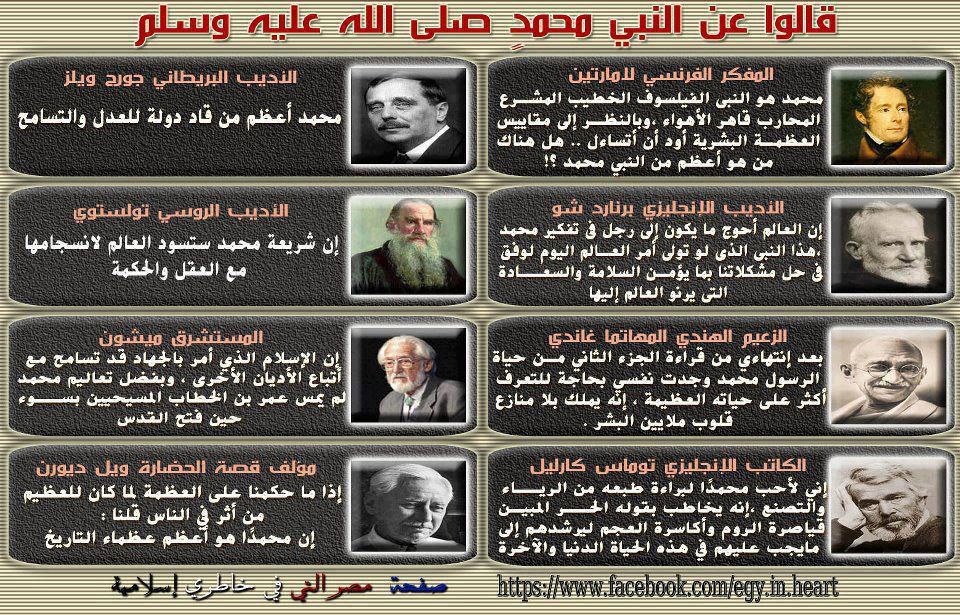 01/05/2017
27
«محمد صلى الله عليه وسلم كأنك تراه»ـ عابداً
اما والله اني اخشاكم لله واتقاكم له
01/05/2017
28
«محمد صلى الله عليه وسلم كأنك تراه»ـ شخصاً
وصف أم معبد الخزاعية في وصف رسول اللَّه صلى الله عليه وسلم لزوجها، حين مر بخيمتها مهاجرًا: 
رجل ظاهر الوضاءة، أبلج الوجه، حسن الخلق لم تعبه تجلة، ولم تزر به صعلة، وسيم قسيم، في عينيه دعج، وفي أشعاره وطف، وفي صوته صحل، وفي عنقه سطح،...».
وصف هند بن ابي هالة : كان رسول اللَّه صلى الله عليه وسلم متواصل الأحزان، دائم الفكرة، ليست له راحة، ولا يتكلم في غير حاجة، طويل السكوت، يفتتح الكلام ويختمه بأشداقه -لا بأطراف فمه- ويتكلم بجوامع الكلم، فصلاً لا فضول فيه ولا تقصير دمثاً ليس بالجافي ولا بالمهين، يعظم النعمة وإن دقت، لا يذم شيئاً، ولم يكن يذم ذواقاً -ما يطعم- ولا يمدحه، ولا يقام لغضبه إذا تعرض للحق بشيء حتى ينتصر له لا يغضب لنفسه، ولا ينتصر لها - سماح - وإذا أشار أشار بكفه كلها، وإذا تعجب قلبها، وإذا غضب أعرض وأشاح، وإذا فرح غض طرفه، جل ضحكه التبسم، ويفتر عن مثل حب الغمام.
01/05/2017
29